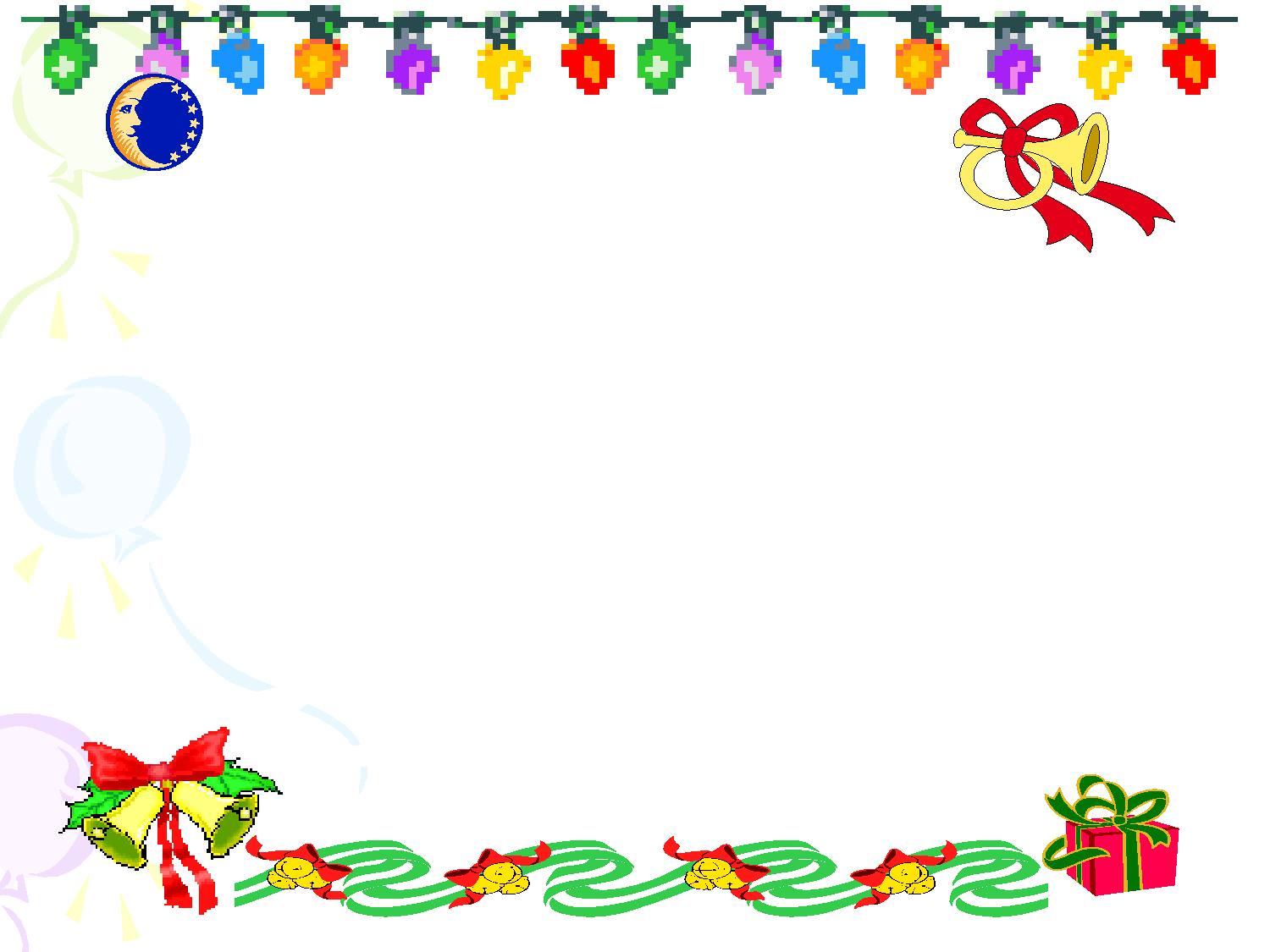 PHÒNG GIÁO DỤC VÀ ĐÀO TẠO QUÂN LONG BIÊN
TRƯỜNG MẦM NON GIANG BIÊN
GIÁO ÁN: PHÁT TRIỂN NHẬN THỨC
HOẠT ĐỘNG: LÀM QUEN VỚI TOÁN
Đề tài: Tách 6 đối tượng bằng các cách khác nhau
Người thực hiện: Nguyễn Thị Oanh
                              Trần Thị Hồng Liên
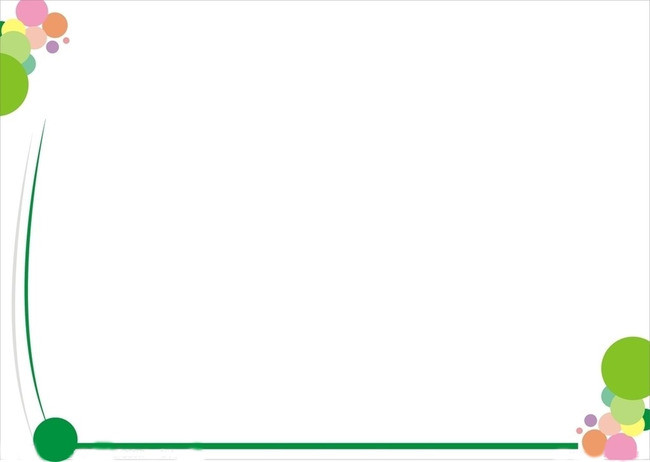 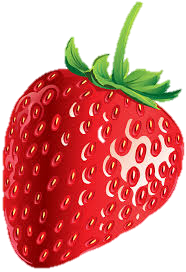 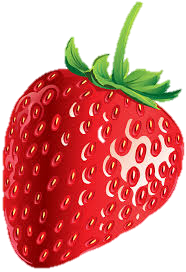 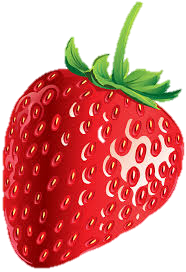 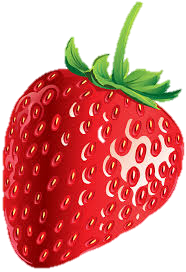 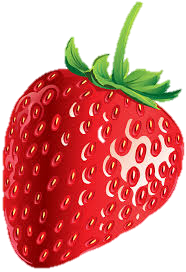 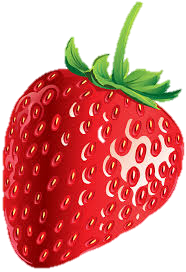 6
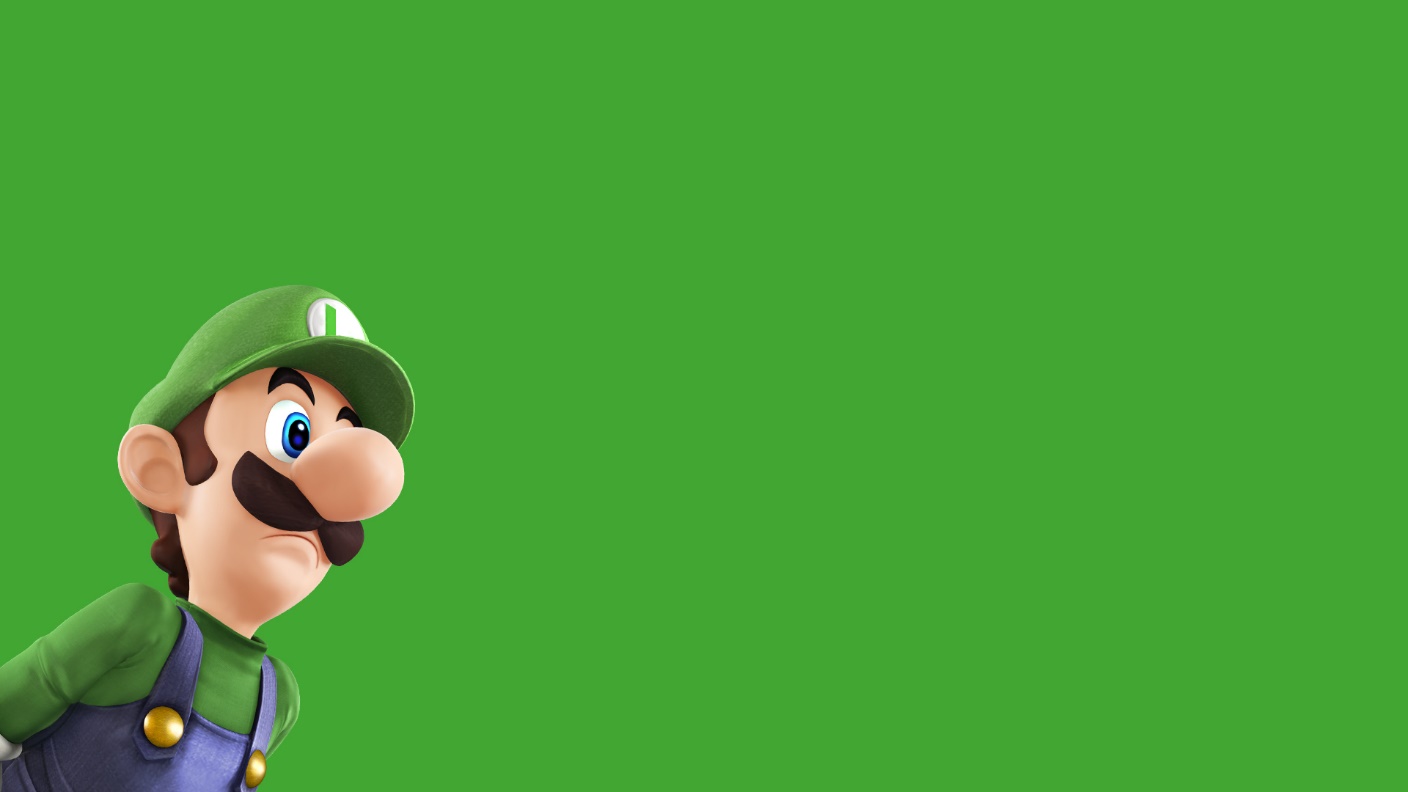 TÁCH THEO Ý THÍCH
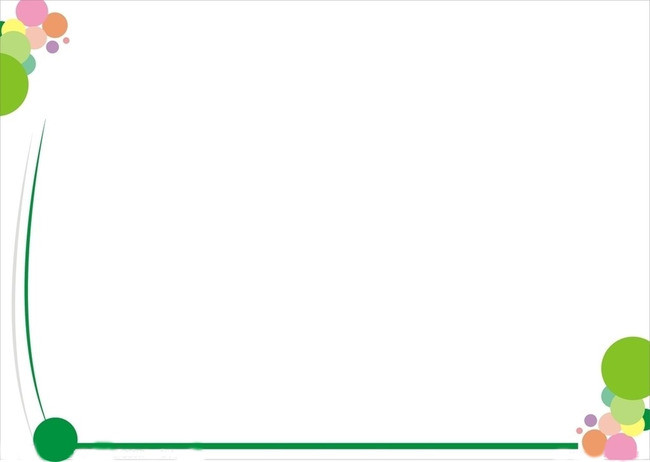 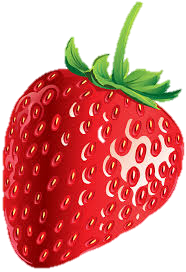 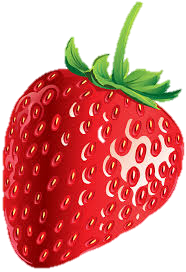 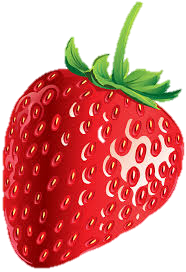 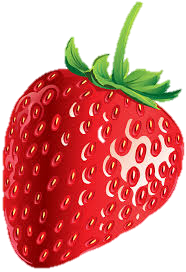 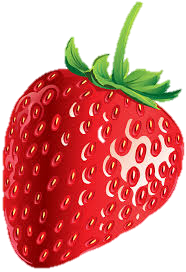 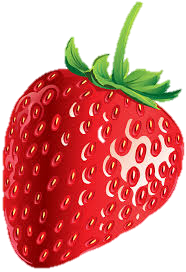 1
5
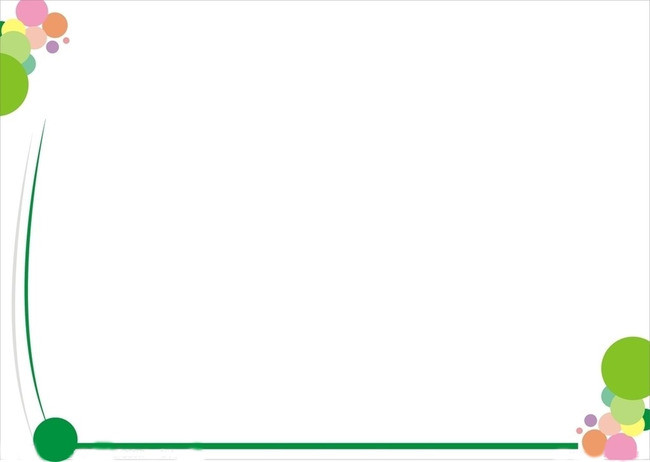 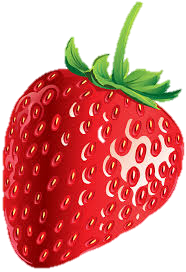 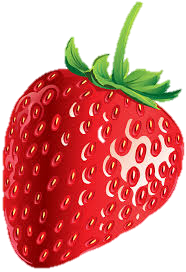 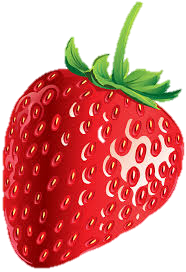 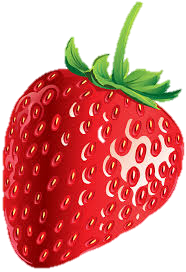 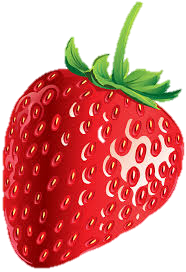 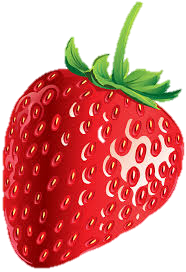 2
4
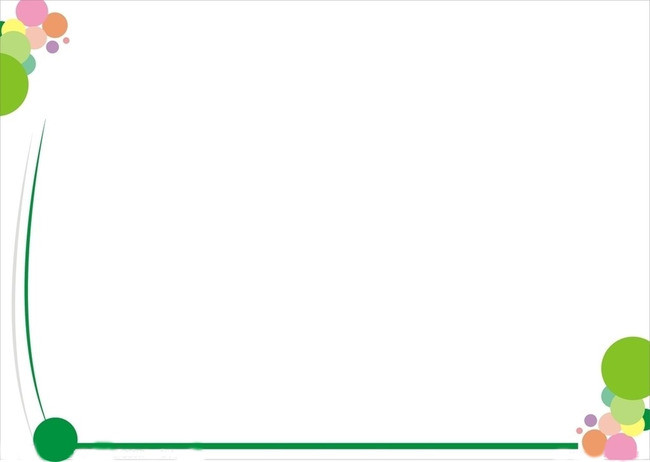 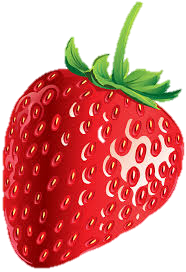 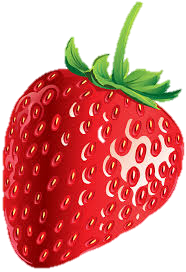 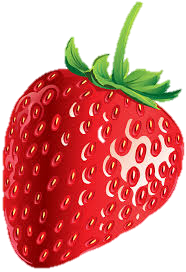 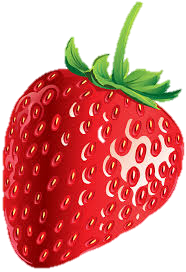 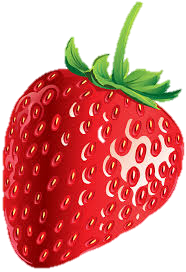 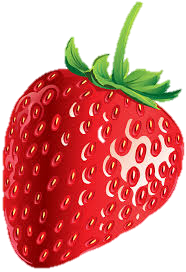 3
3
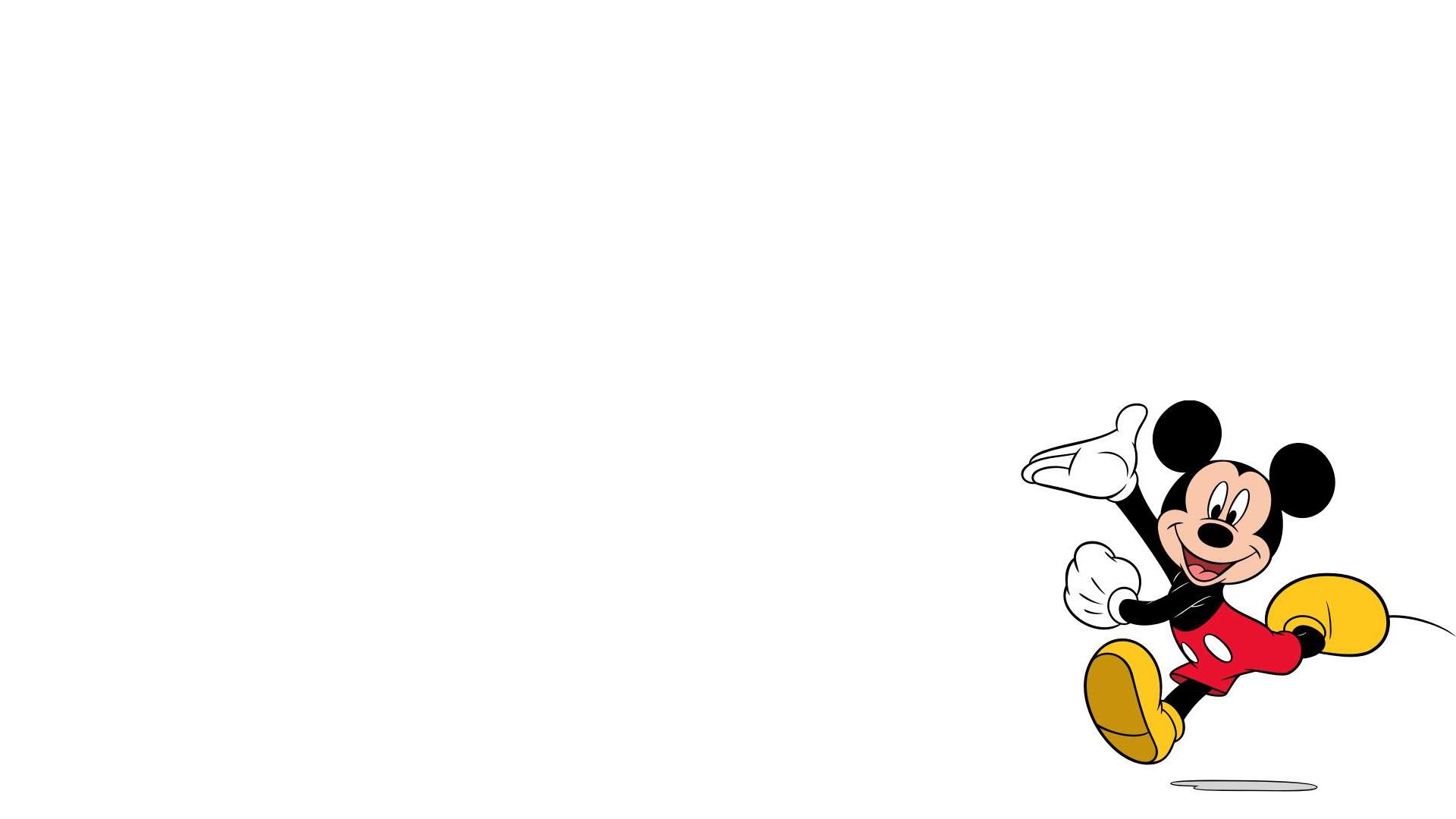 6
5-1
3-3
4-2
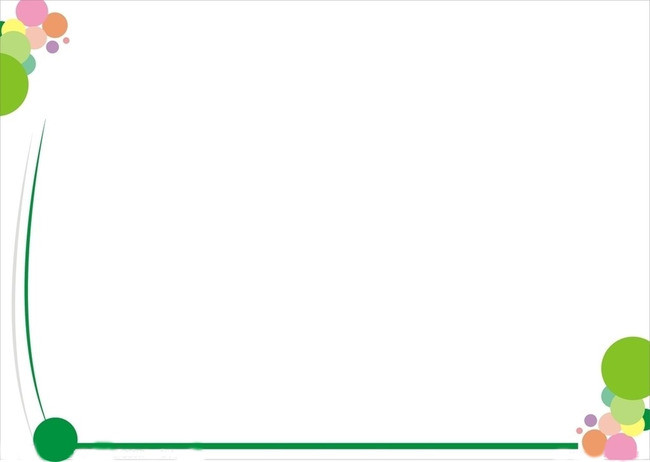 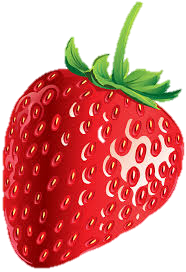 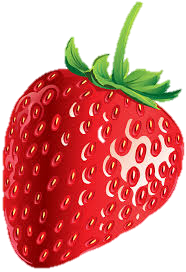 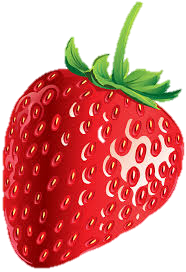 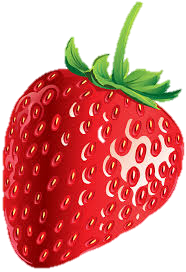 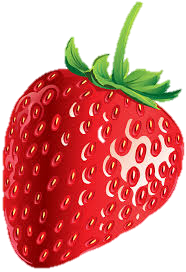 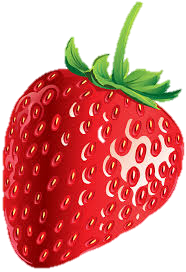 6
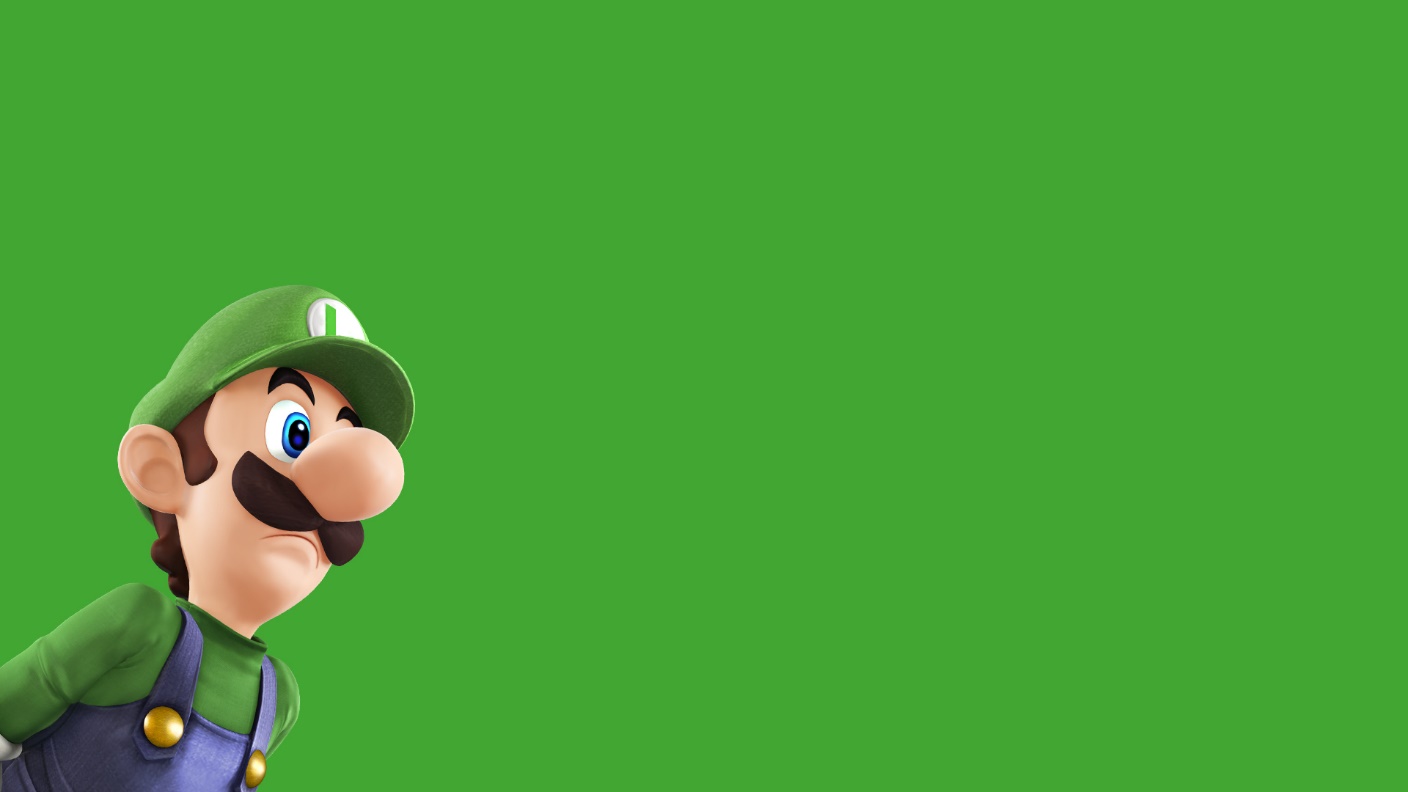 TÁCH THEO YÊU CẦU
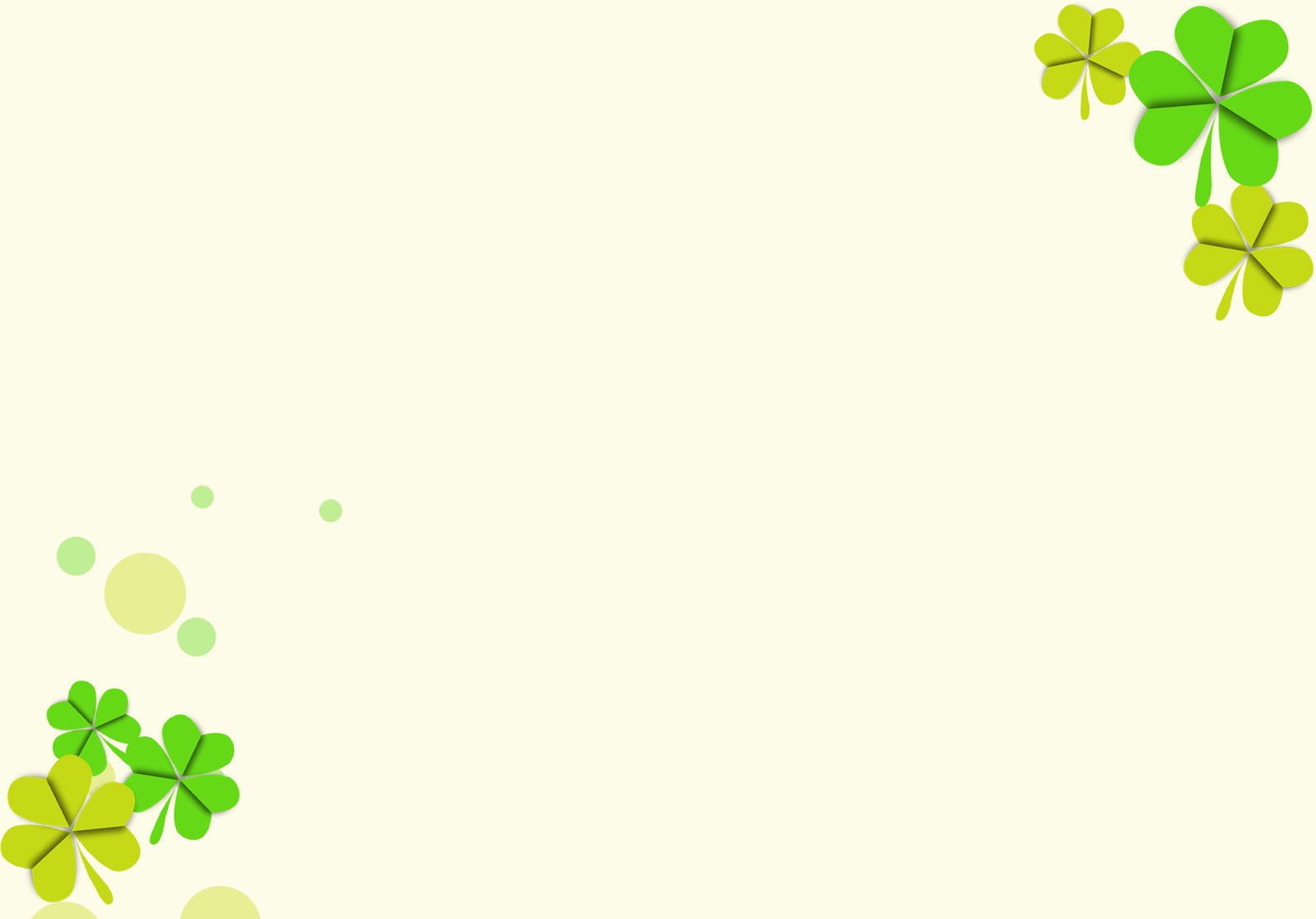 6
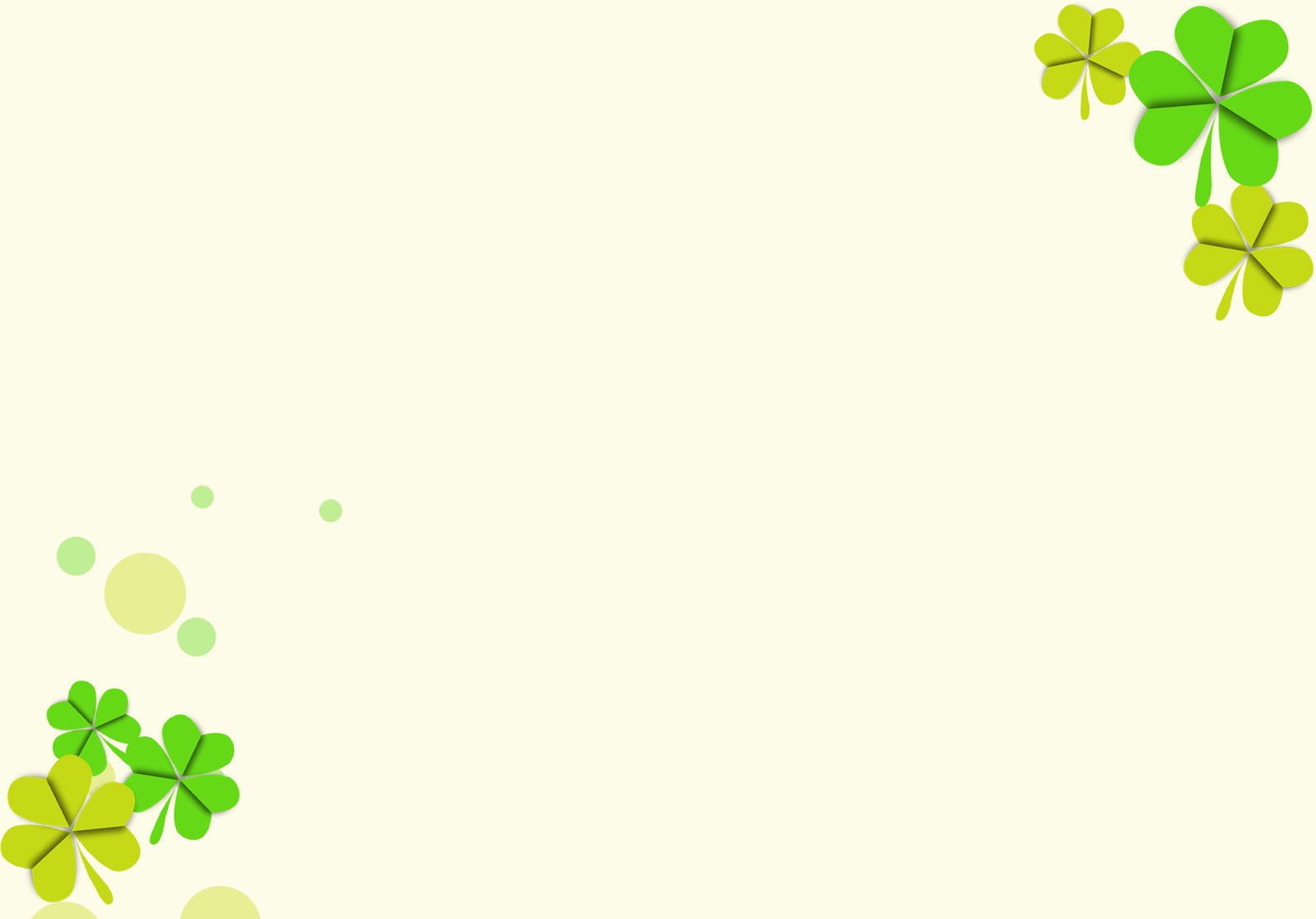 1
5
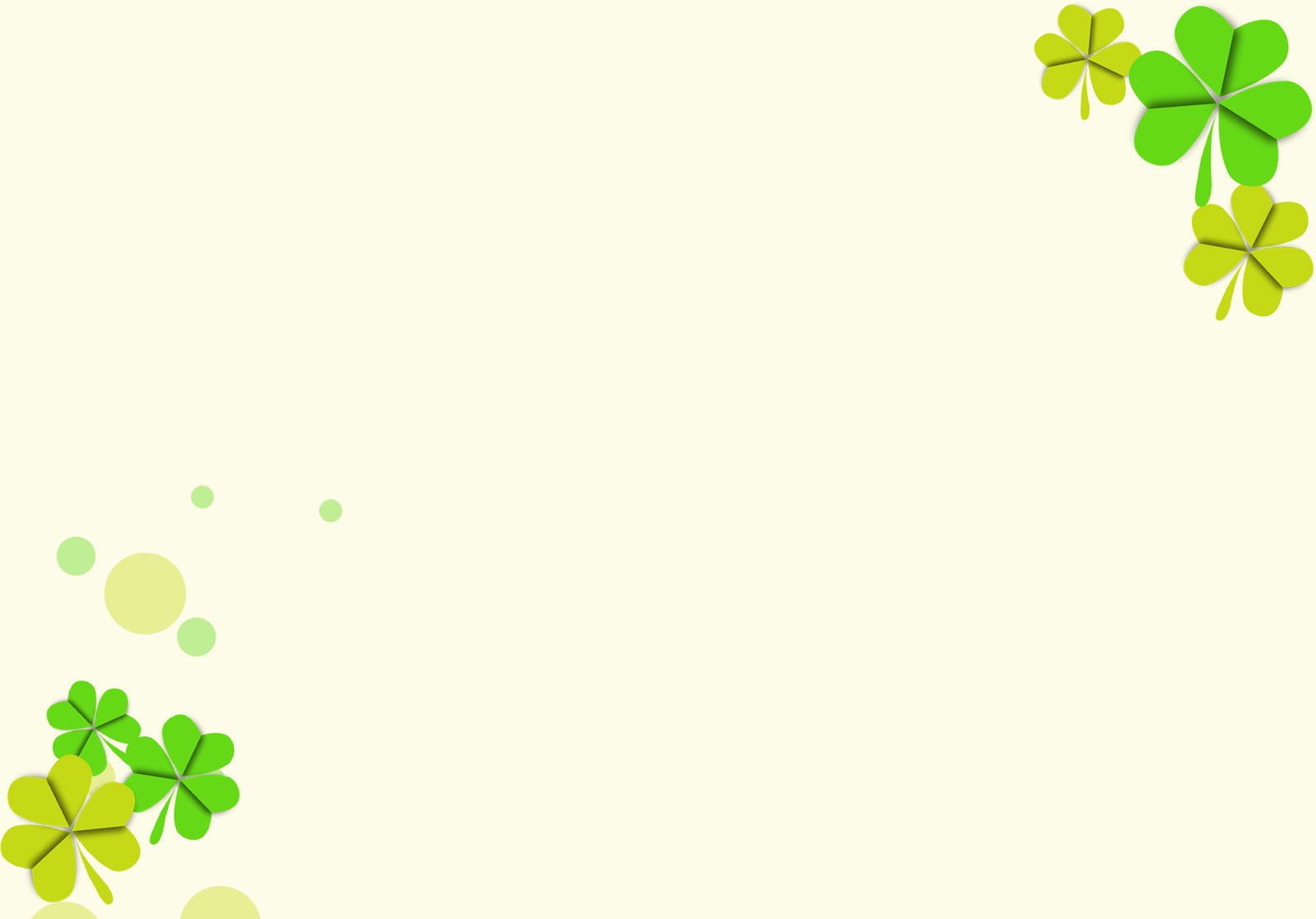 4
2
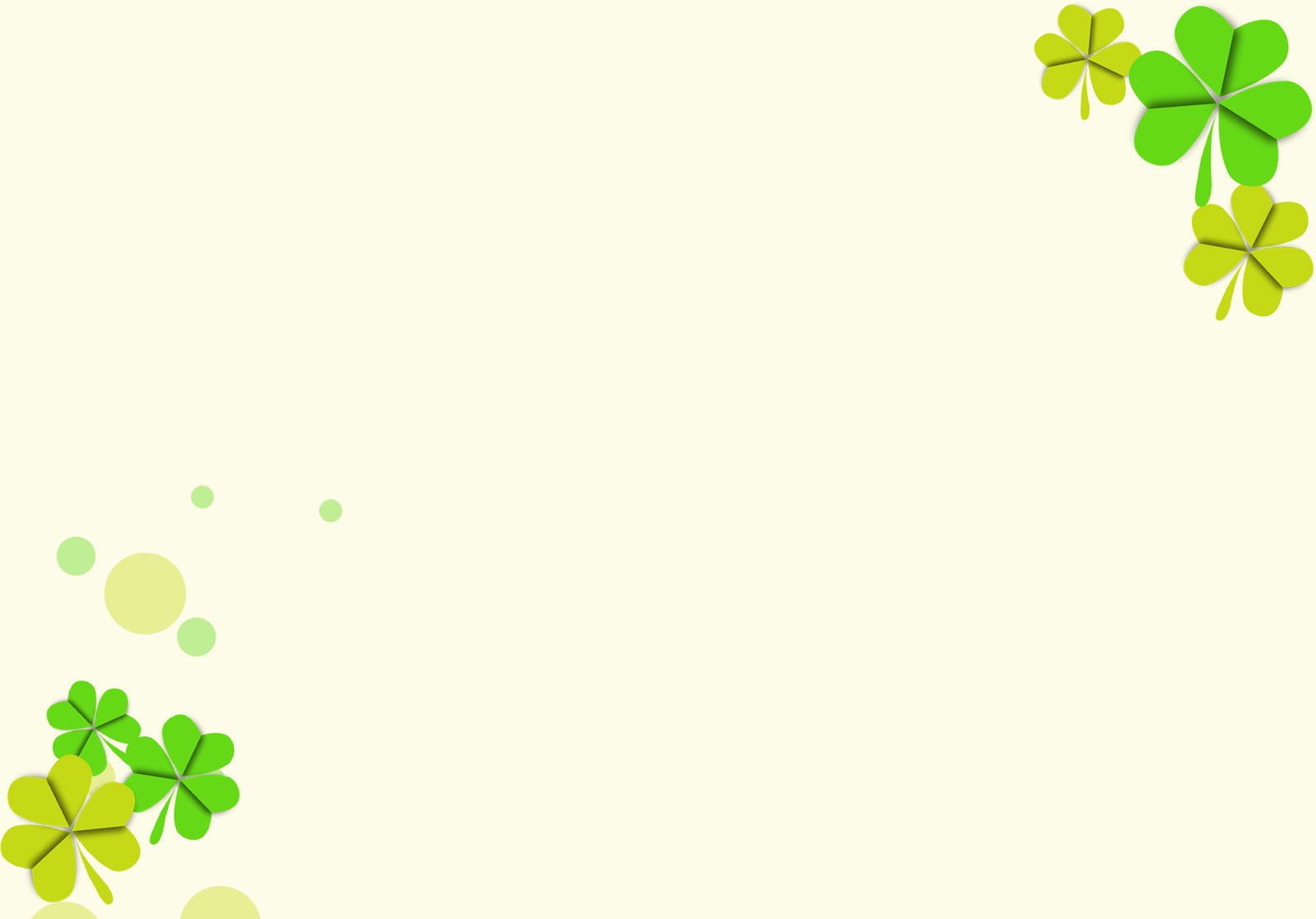 3
3
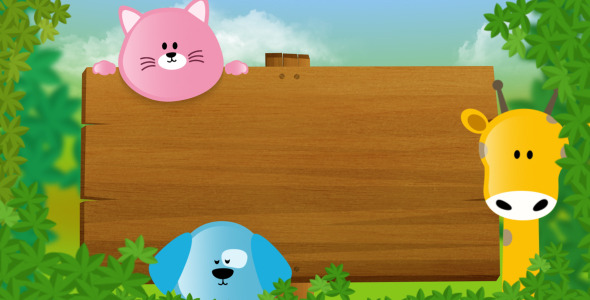 TRÒ CHƠI
HỘP QUÀ BÍ MẬT
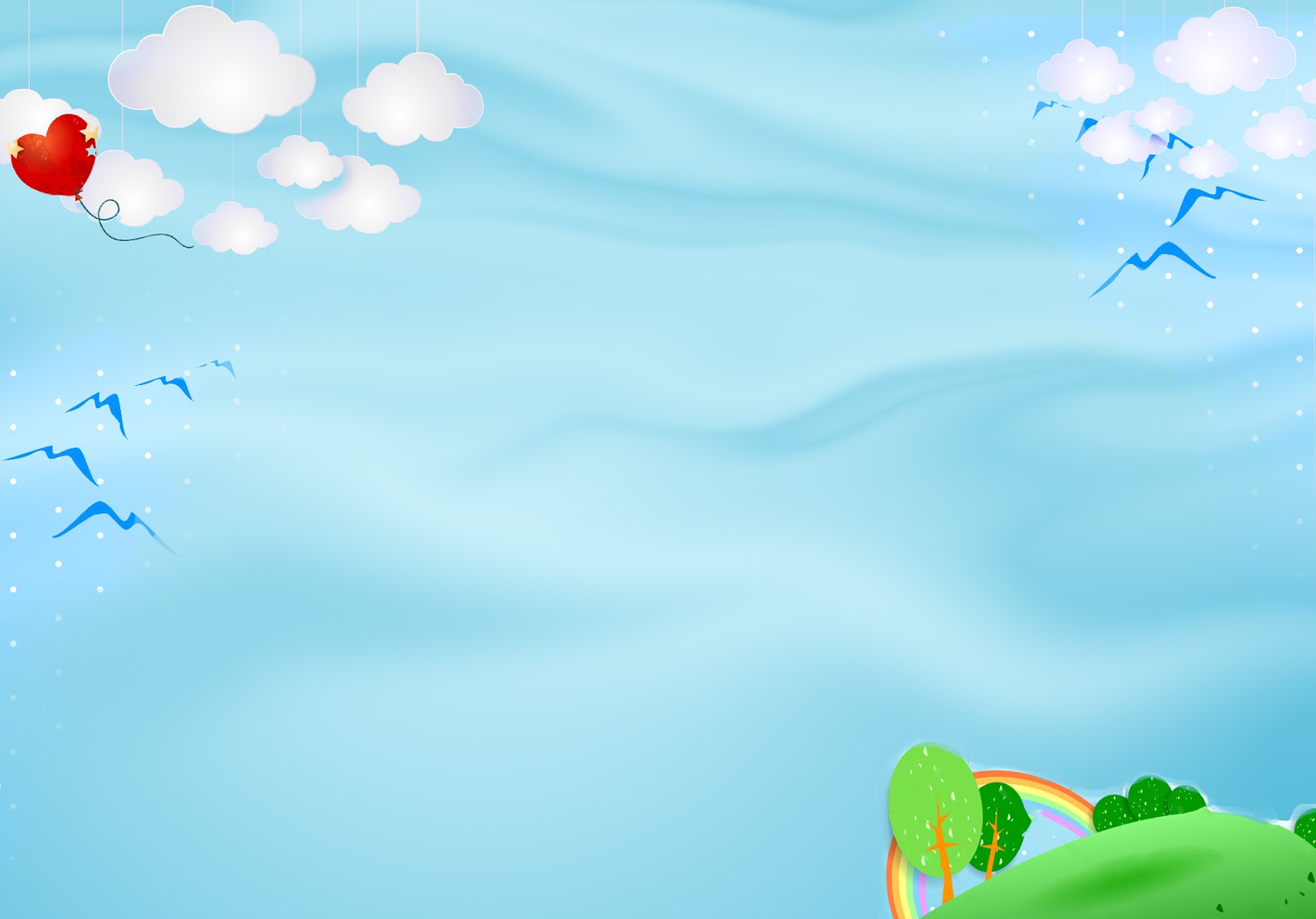 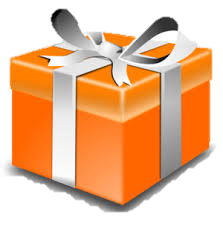 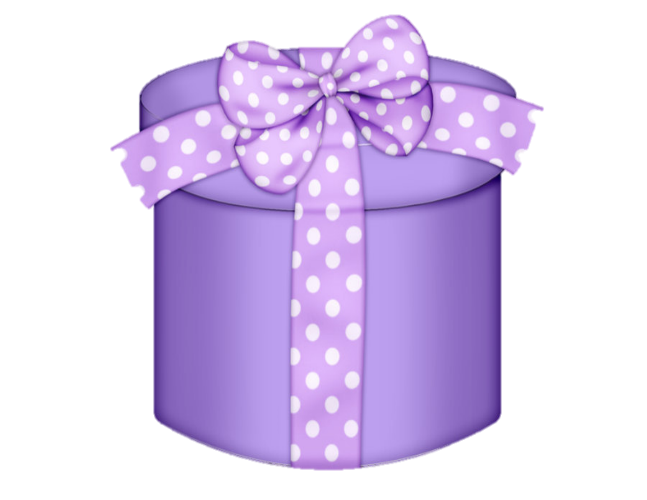 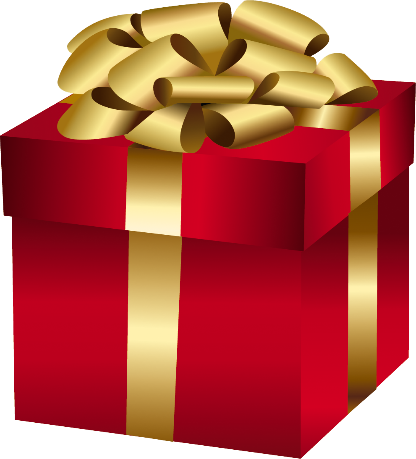 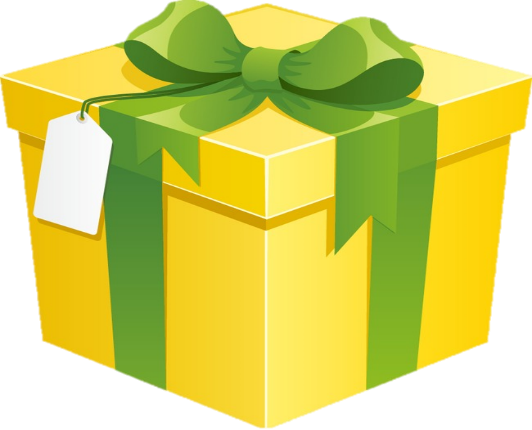 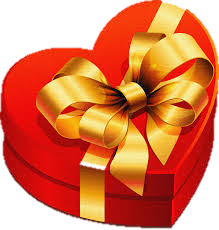 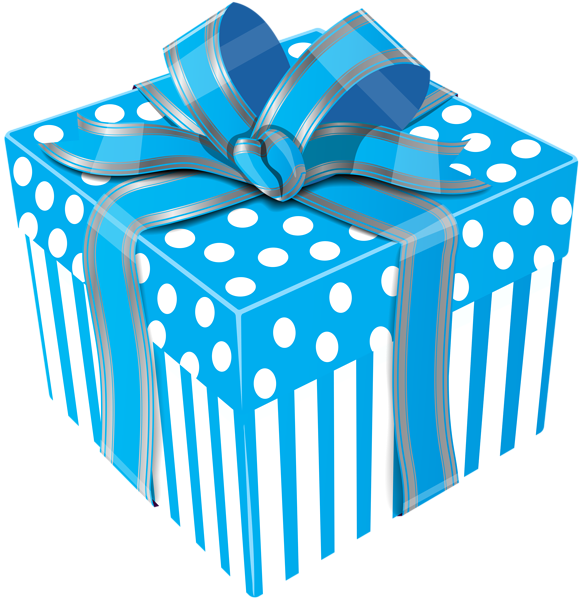 6
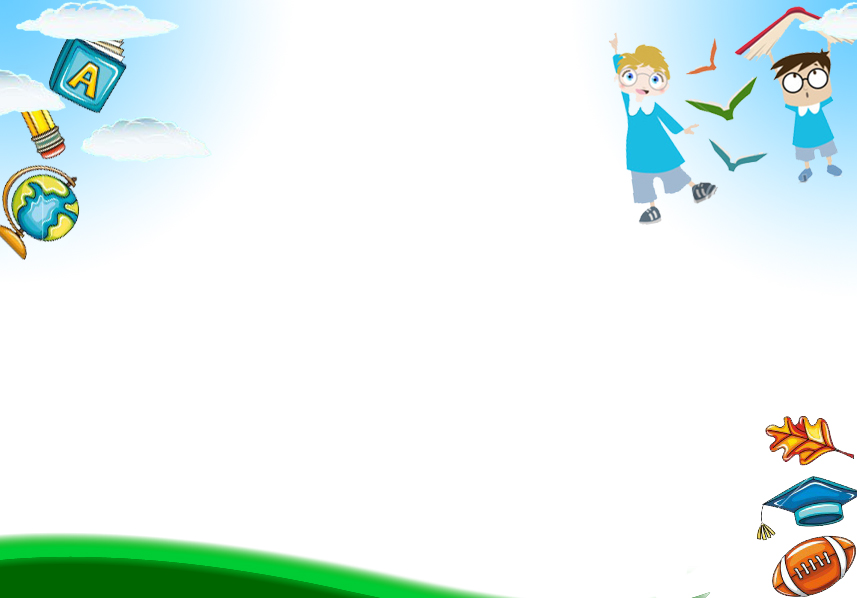 5-3
5-1
5-2
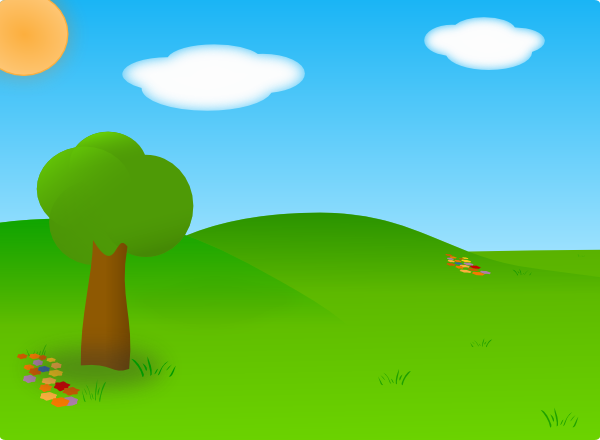 Tìm số người sống ở phòng còn lại?
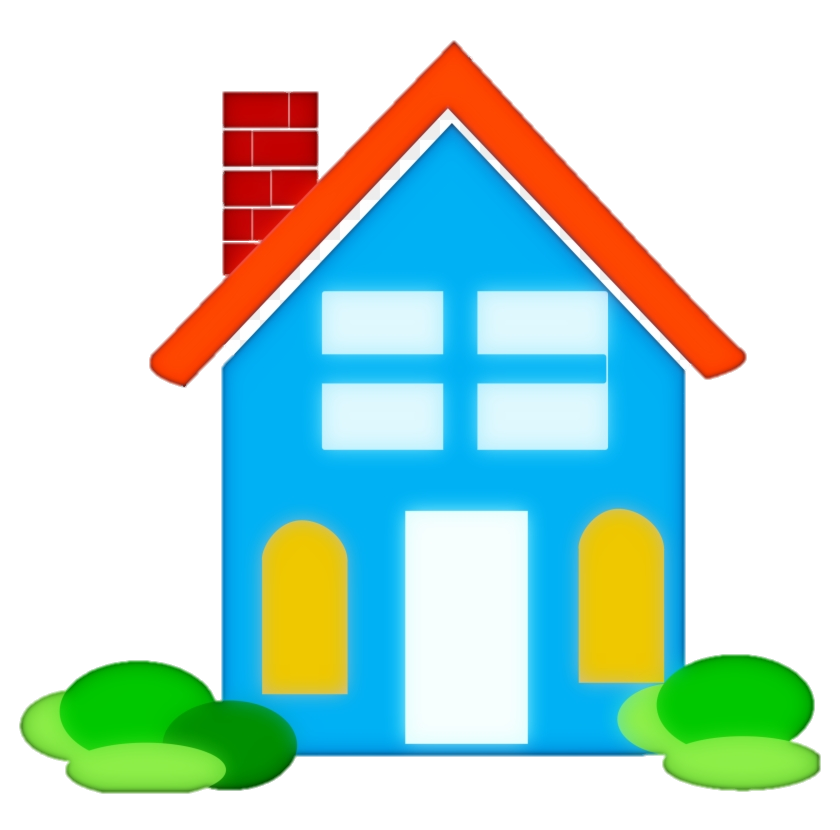 6
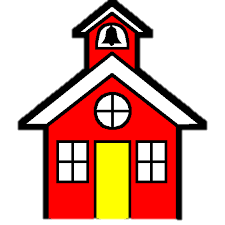 5
1
6
4
2
4
5
1
2
3
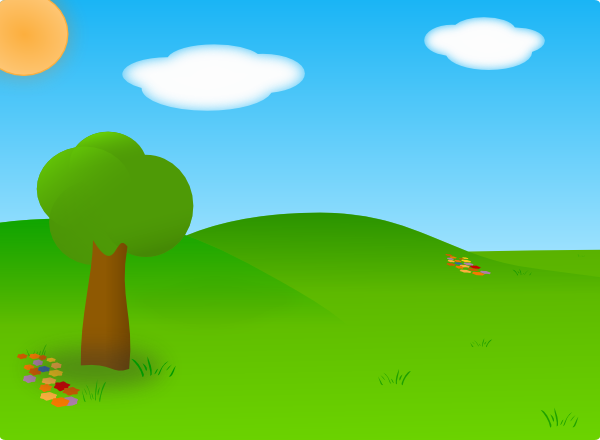 Tìm số người sống ở phòng còn lại?
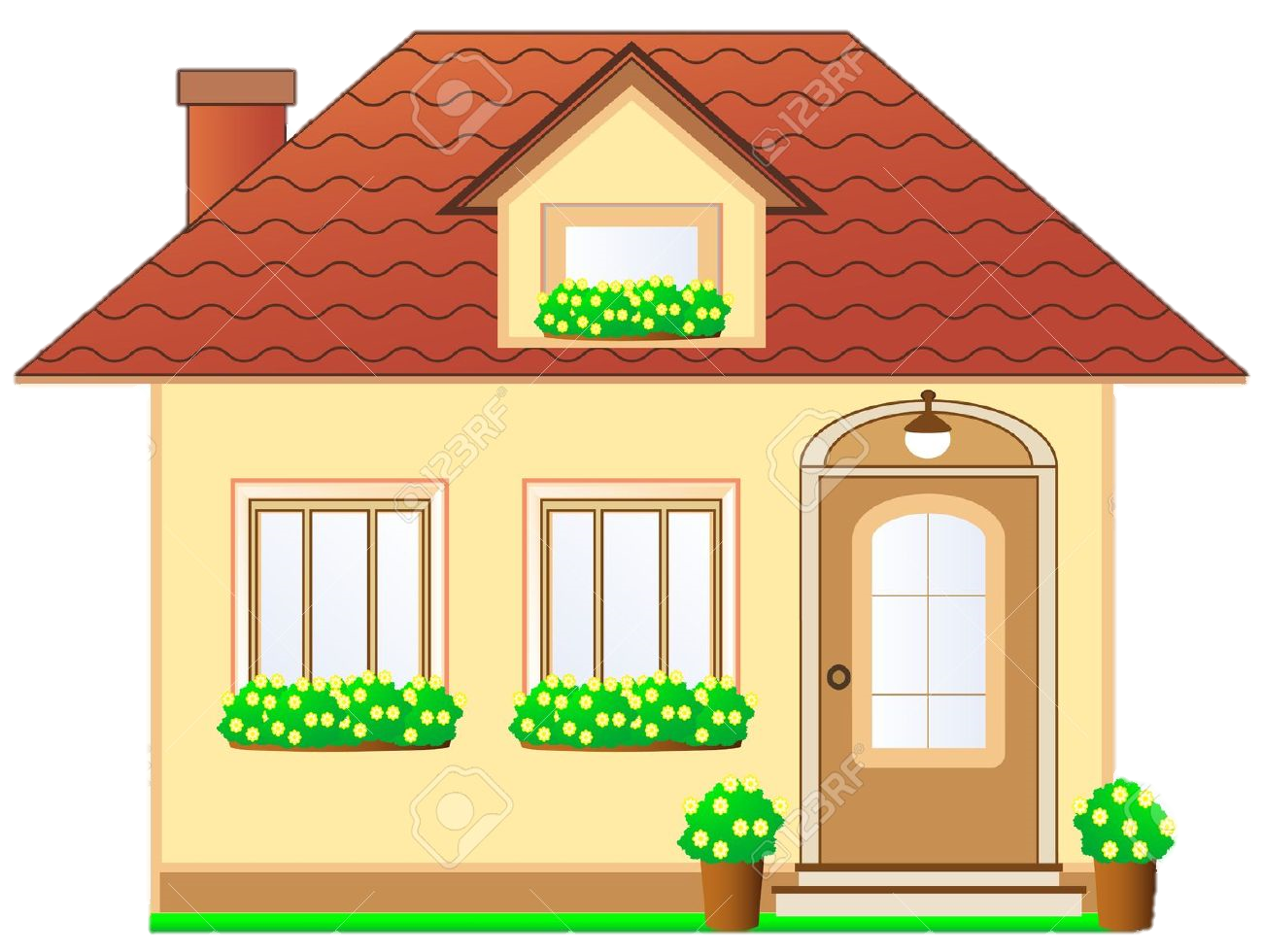 6
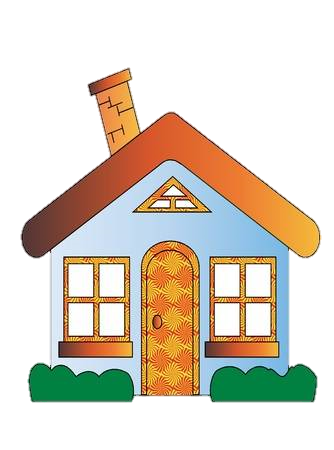 3
3
6
4
2
4
5
1
2
3
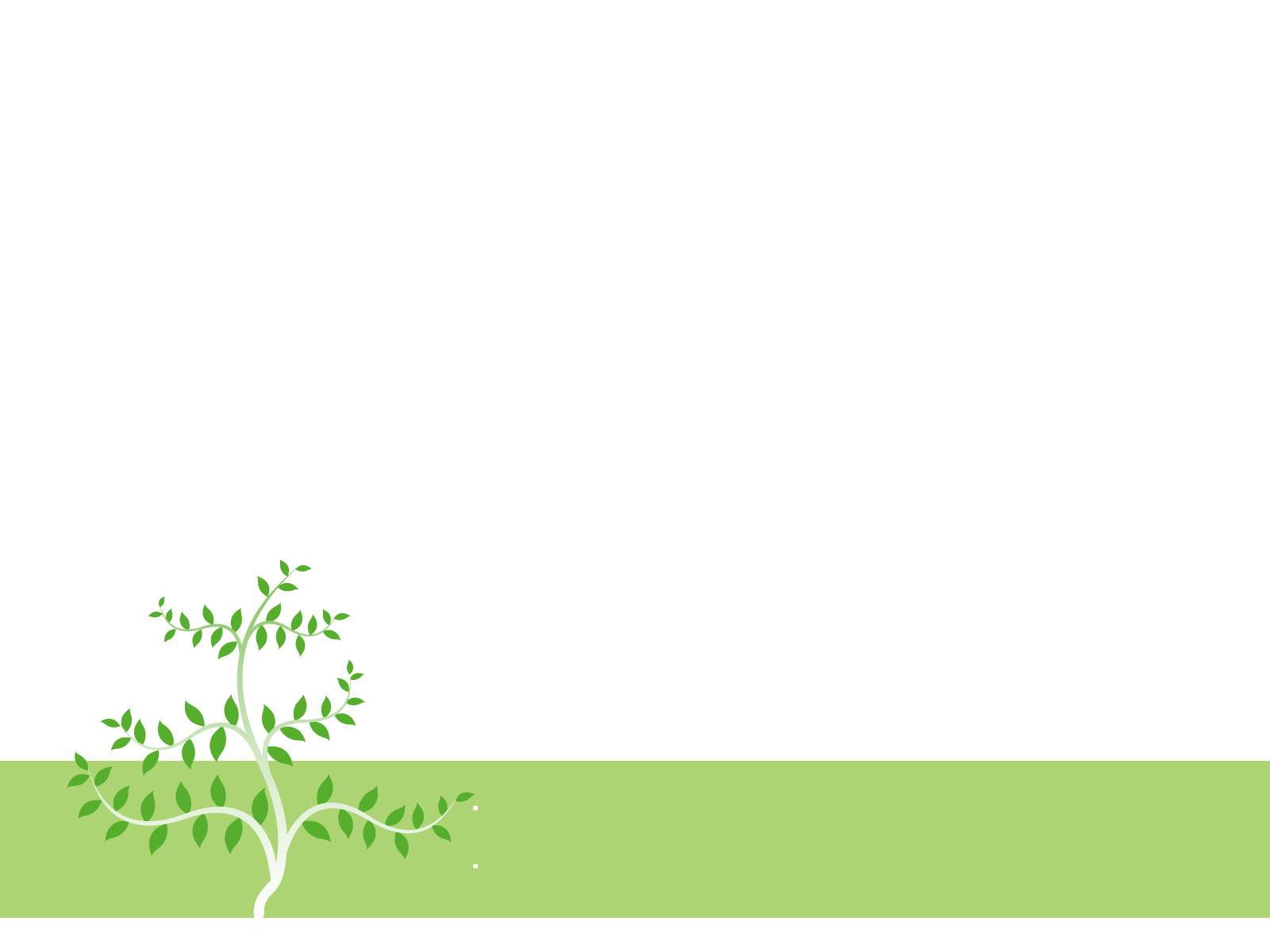 Sóc mẹ muốn chia 6 hạt dẻ ra làm hai phần bằng nhau. 
Hãy giúp sóc mẹ chia số hạt dẻ nhé
4-2
3-3
5-1
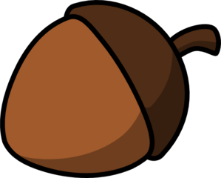 6
3
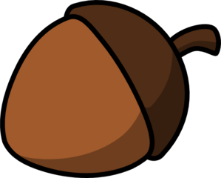 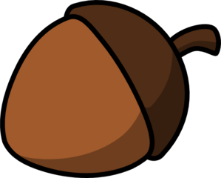 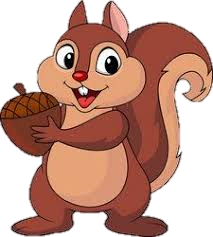 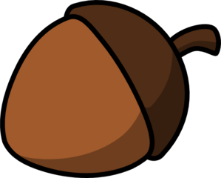 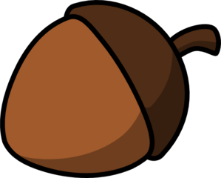 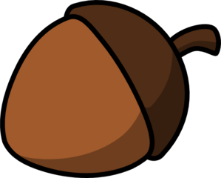 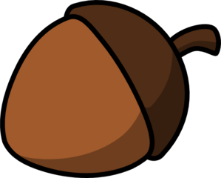 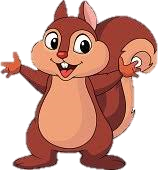 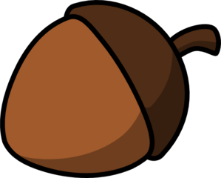 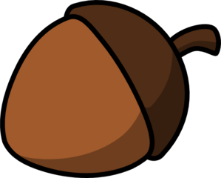 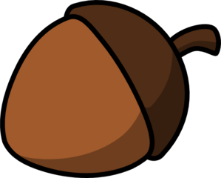 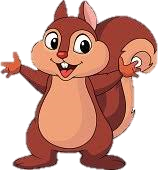 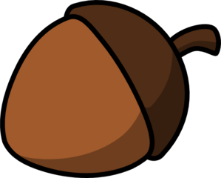 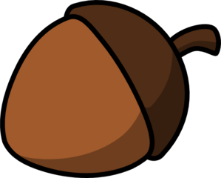 3
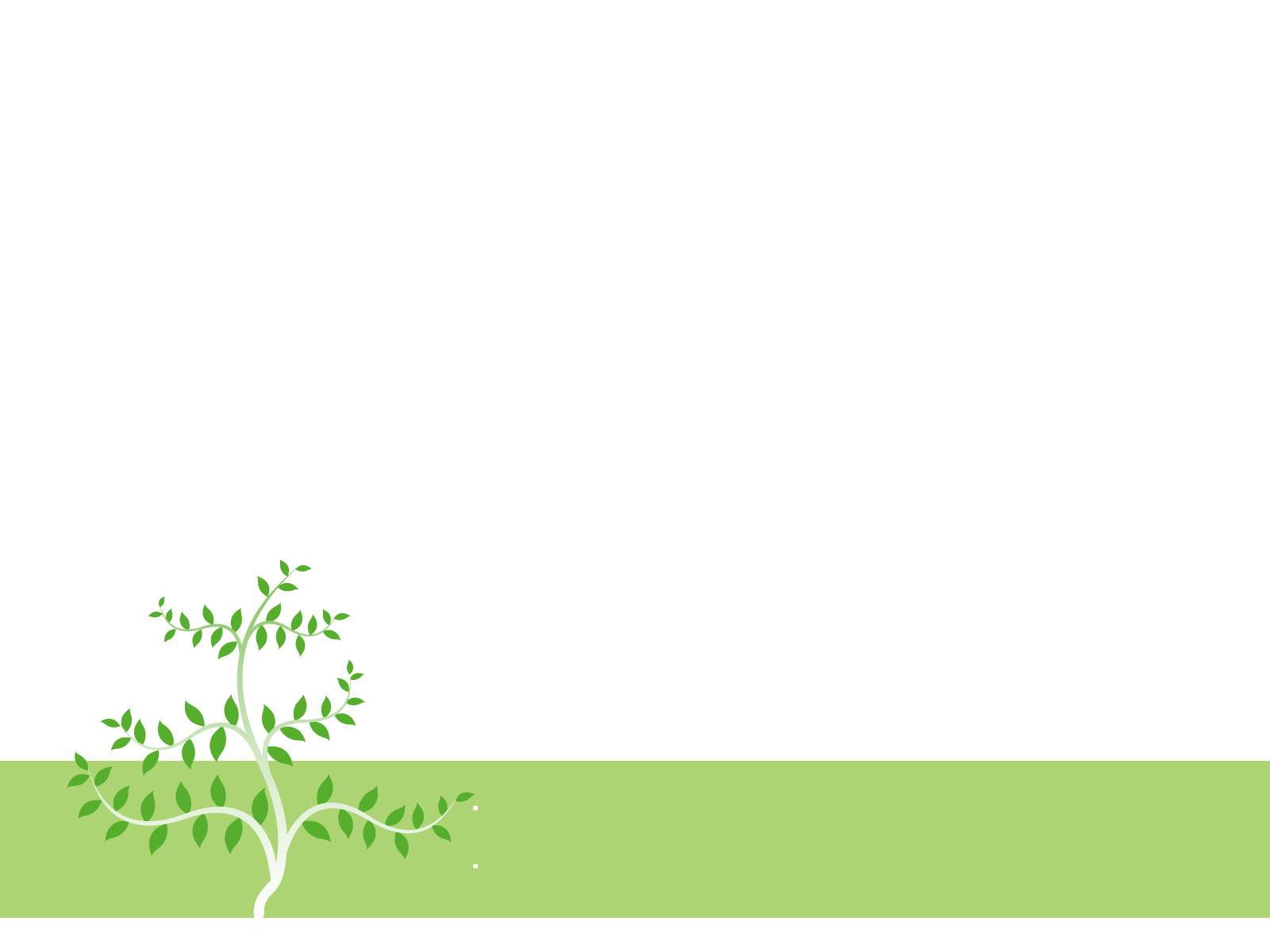 Sóc mẹ muốn chia 6 hạt dẻ ra làm hai phần. Sao cho sóc em nhiều hơn sóc anh
Hãy giúp sóc mẹ chia số hạt dẻ nhé
5-1
4-2
3-3
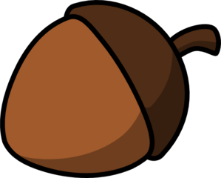 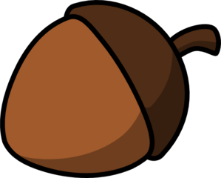 6
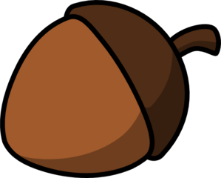 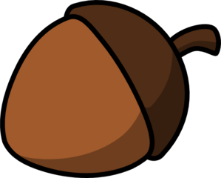 2
5
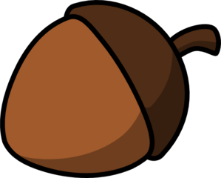 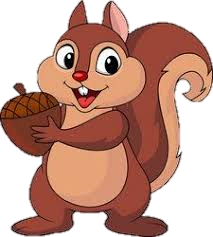 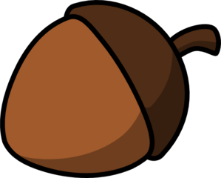 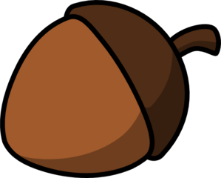 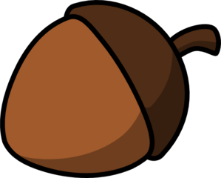 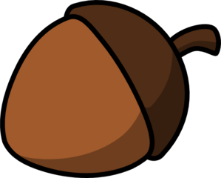 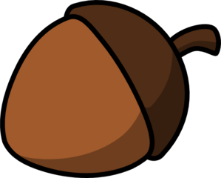 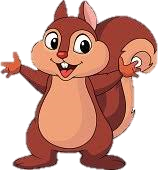 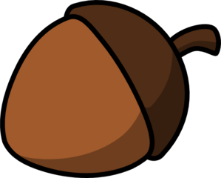 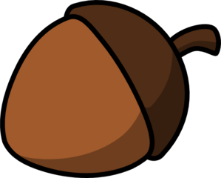 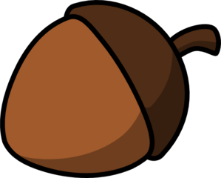 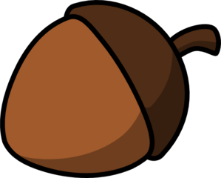 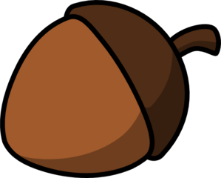 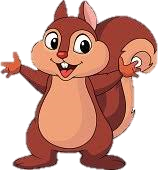 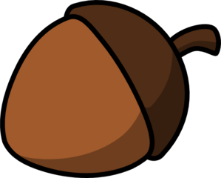 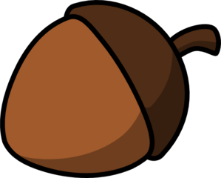 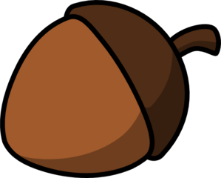 1
4
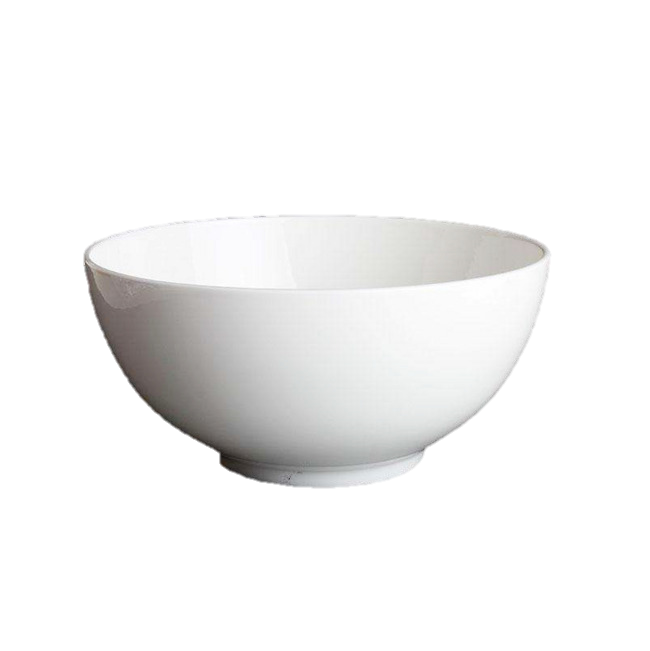 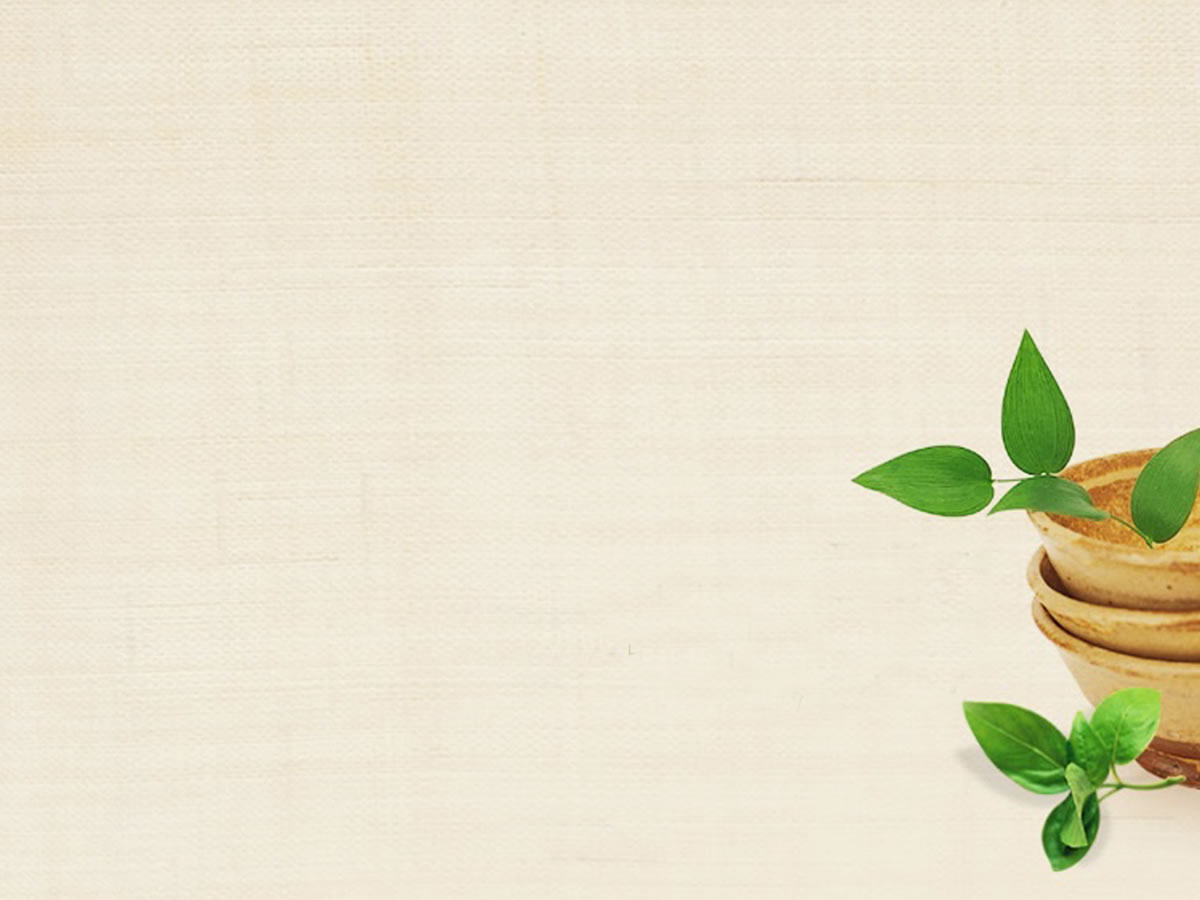 2
4
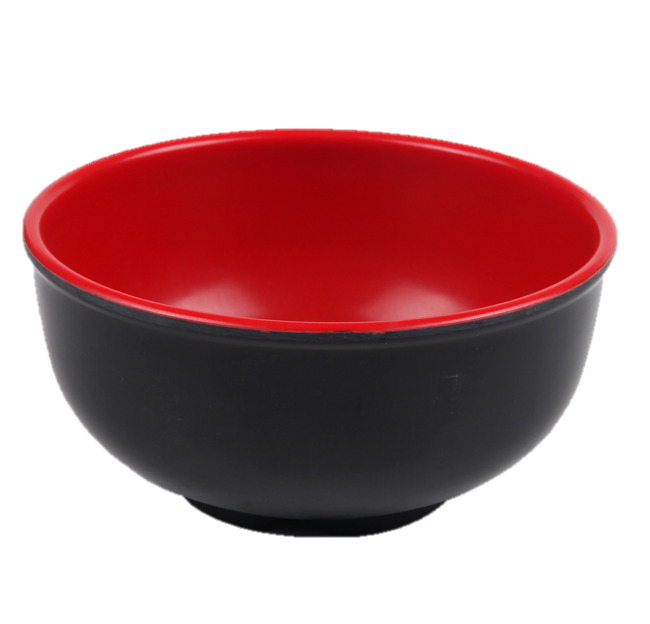 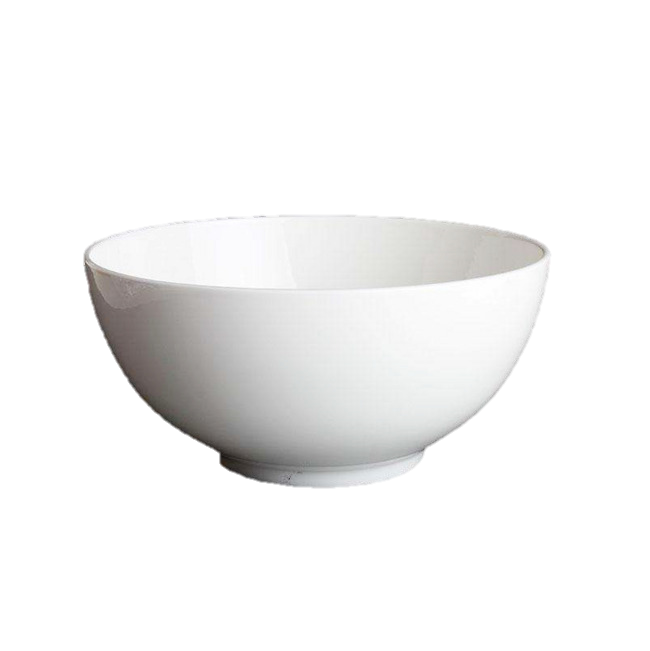 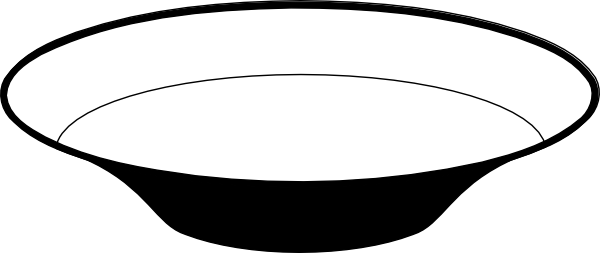 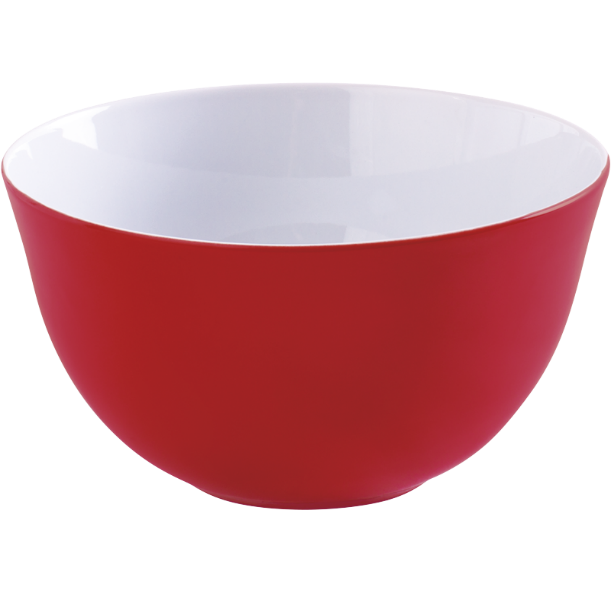 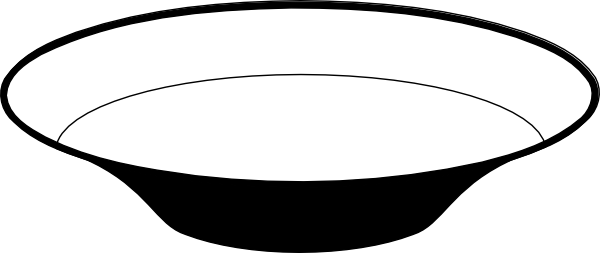 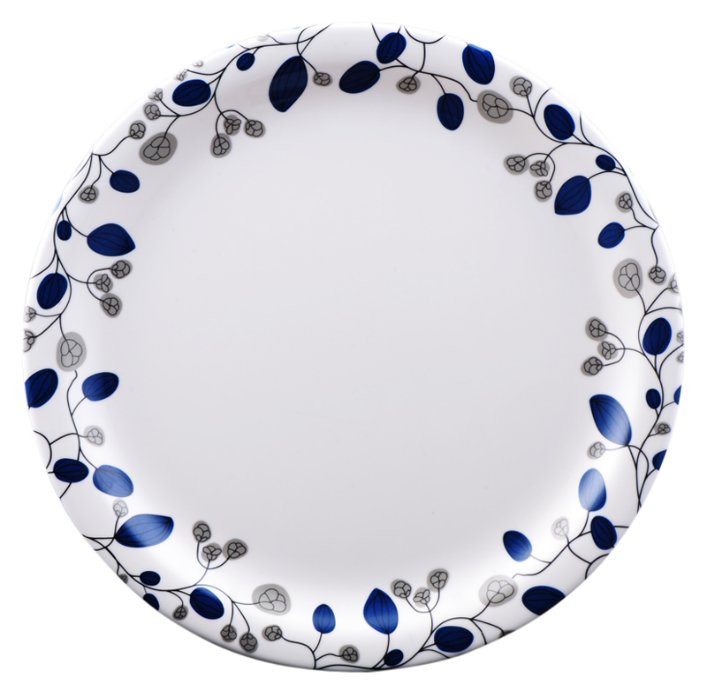 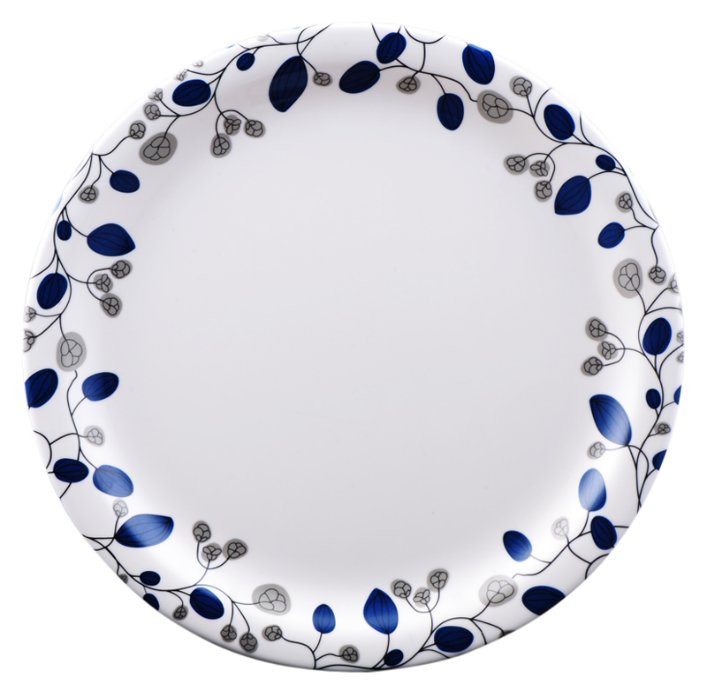 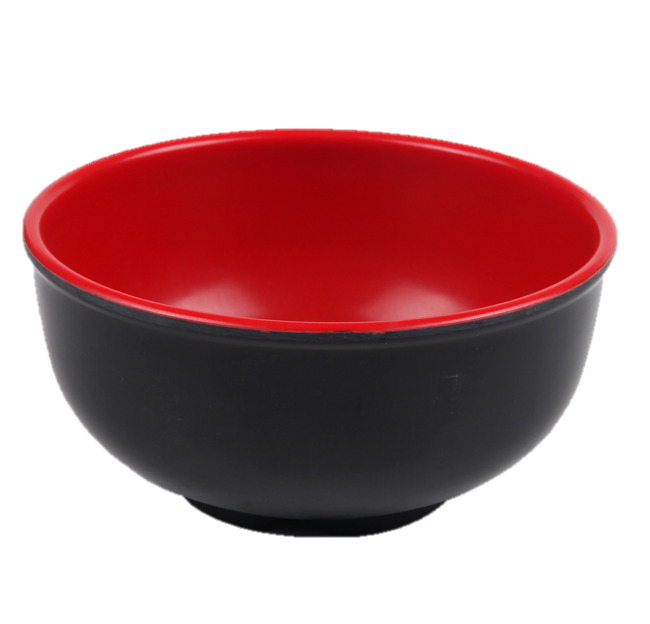 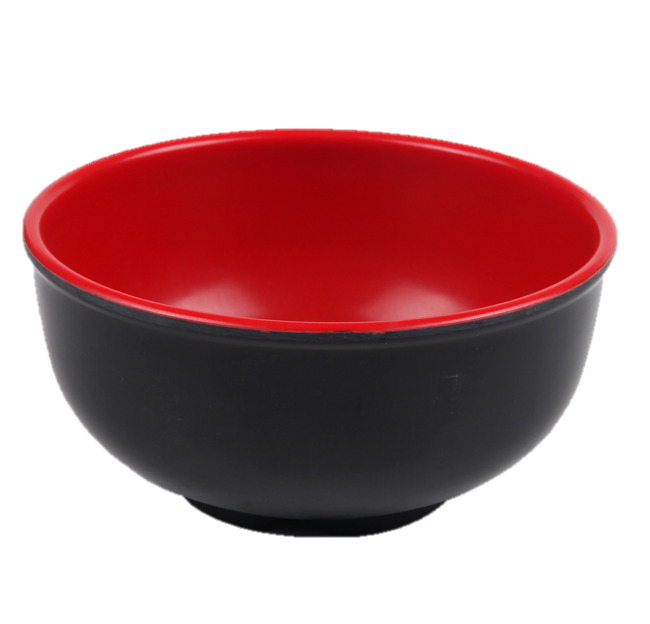 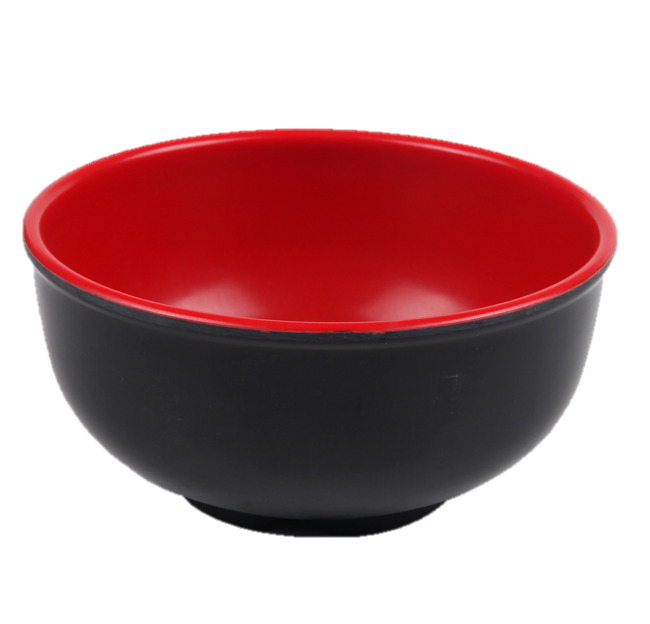 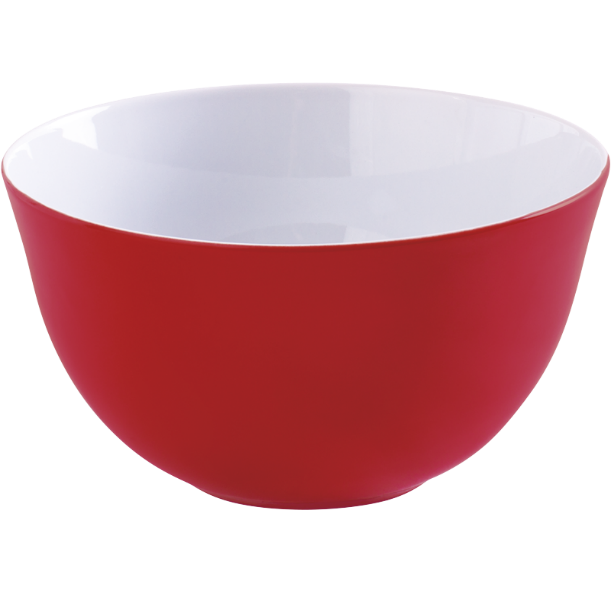